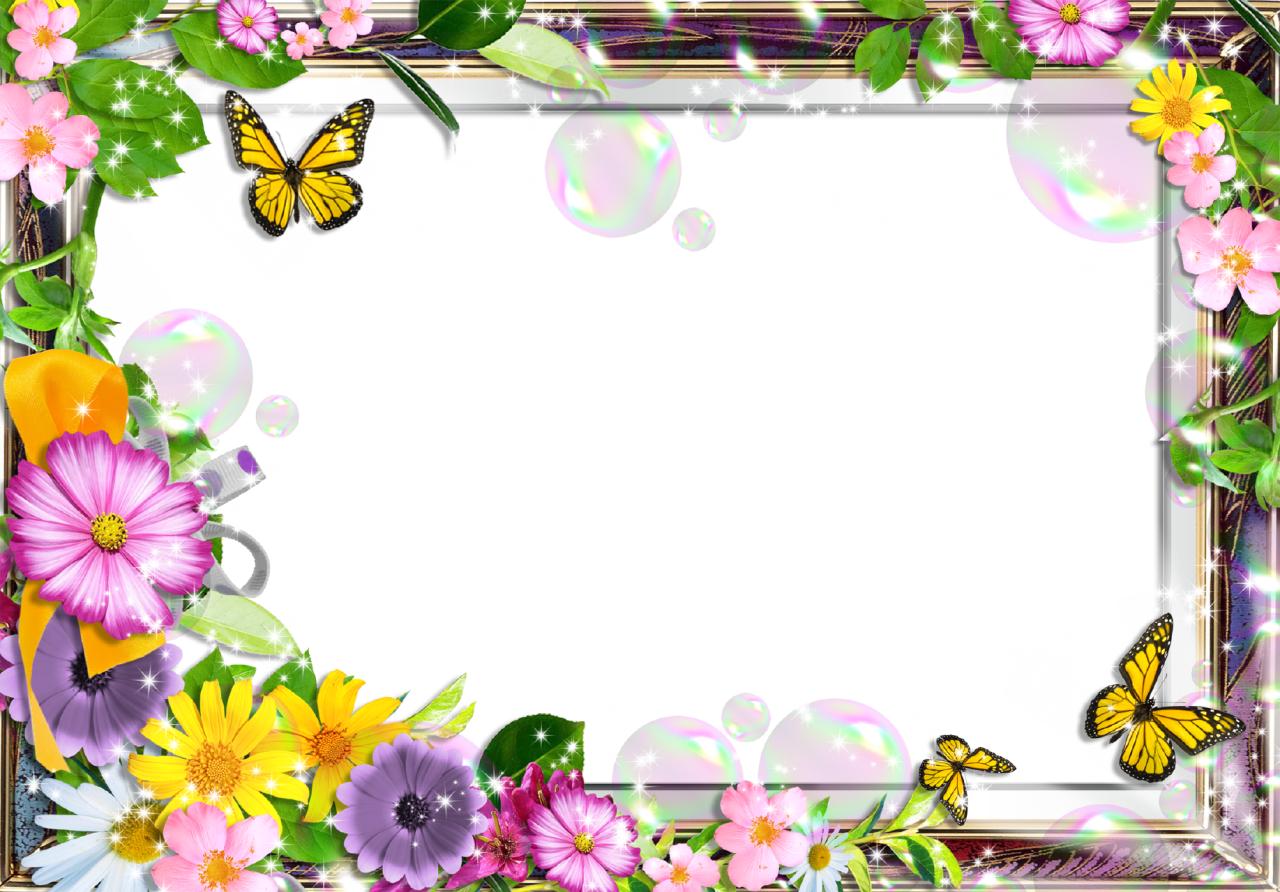 PHÒNG GIÁO DỤC VÀ ĐÀO TẠO QUẬN LONG BIÊN 
TRƯỜNG MẦM NON CỰ KHỐI
GIÁO ÁN 
LĨNH VỰC PHÁT TRIỂN NHẬN THỨC 
     Đề tài :
KPKH:  Mùa xuân của bé  
     Lứa tuổi: Trẻ 3- 4 tuổi
    Giáo viên thực hiện : Đào Phương Mai



NĂM HỌC 2021 - 2022
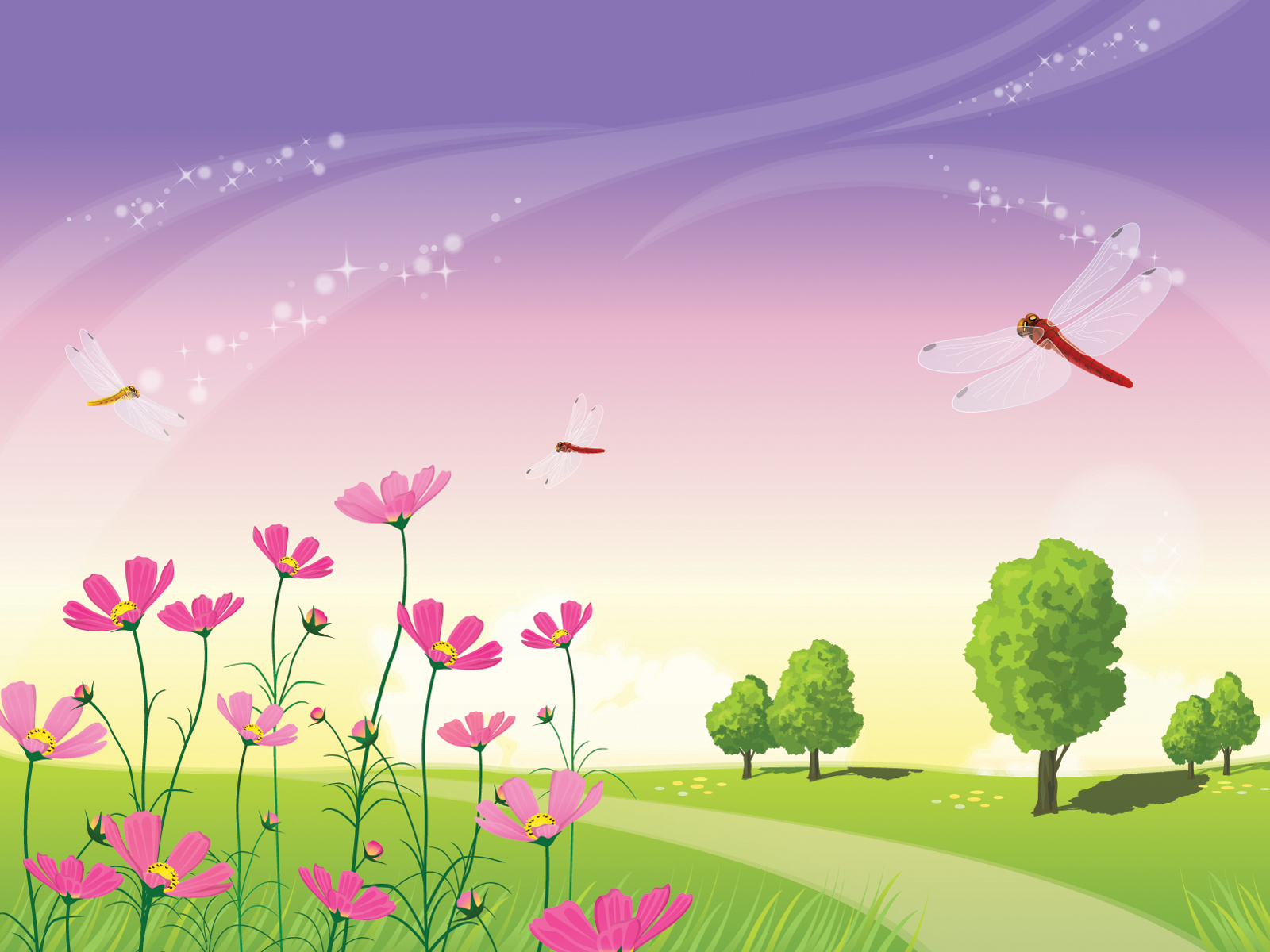 I. Mục đích yêu cầu:
Kiến thức: 
-Trẻ biết một năm có 4 mùa: Xuân, hạ, đông
Trẻ có một vài hiểu biết về mùa xuân như:
+ Mùa xuân là mùa đẹp nhất 
+Thời tiết : Mùa xuân có thời tiết  ấm áp, hay có mưa phùn, ánh nắng nhè nhẹ 
+ Mùa xuân có ngày tết, có các lễ hội 
+ Mùa xuân có muôn hoa đua nở, lộc non nẩy mầm 
2. Kỹ năng:
- Trẻ có kỹ năng phân biệt mùa xuân với các mùa trong năm thông qua đặc điểm của từng mùa.
- Rèn kỹ năng chú ý và ghi nhớ có chủ đích 
Phát triển khả năng quan sát, 
Rèn trẻ có phản ứng nhanh với tín hiệu của trò chơi 
3. Thái độ :
Trẻ học ngoan, có ý thức kỷ luật và hang hái tham gia vào hoạt động 
II. Chuẩn bị 
Địa điểm : Trong lớp thoáng mát sạch sẽ gọn gàng 
Đồ dùng : Máy chiếu, màn hính máy tính, bài giảng trình chiếu về mùa xuân
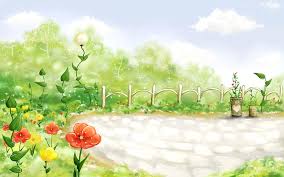 Các bước tiến hành 
1/ Ổn định 
- Cô và trẻ cùng hát bài: Mùa xuân đến 
2/ Vào bài 
Cho trẻ xem một vài hình ảnh về mùa xuân và đàm thoại với trẻ
 về nội dung của từng bức tranh .
Cho trẻ nói lên  cảm nhận của trẻ về mùa xuân
 ( Cảm thấy như thế nào?Vui, buồn, lạnh, ấm…)
Trò chơi củng cố 
TC: Ai thông minh hơn
3/ Kết thúc 
Cô và trẻ cùng đọc bài thơ: mùa xuân mùa hè
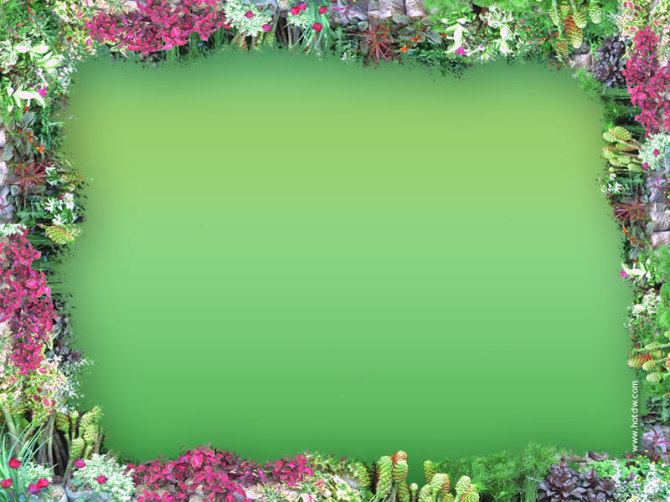 Cùng bé tìm hiểu mùa xuân
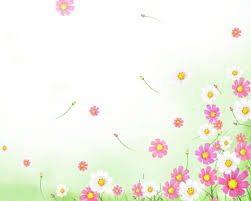 Thời tiết mùa xuân
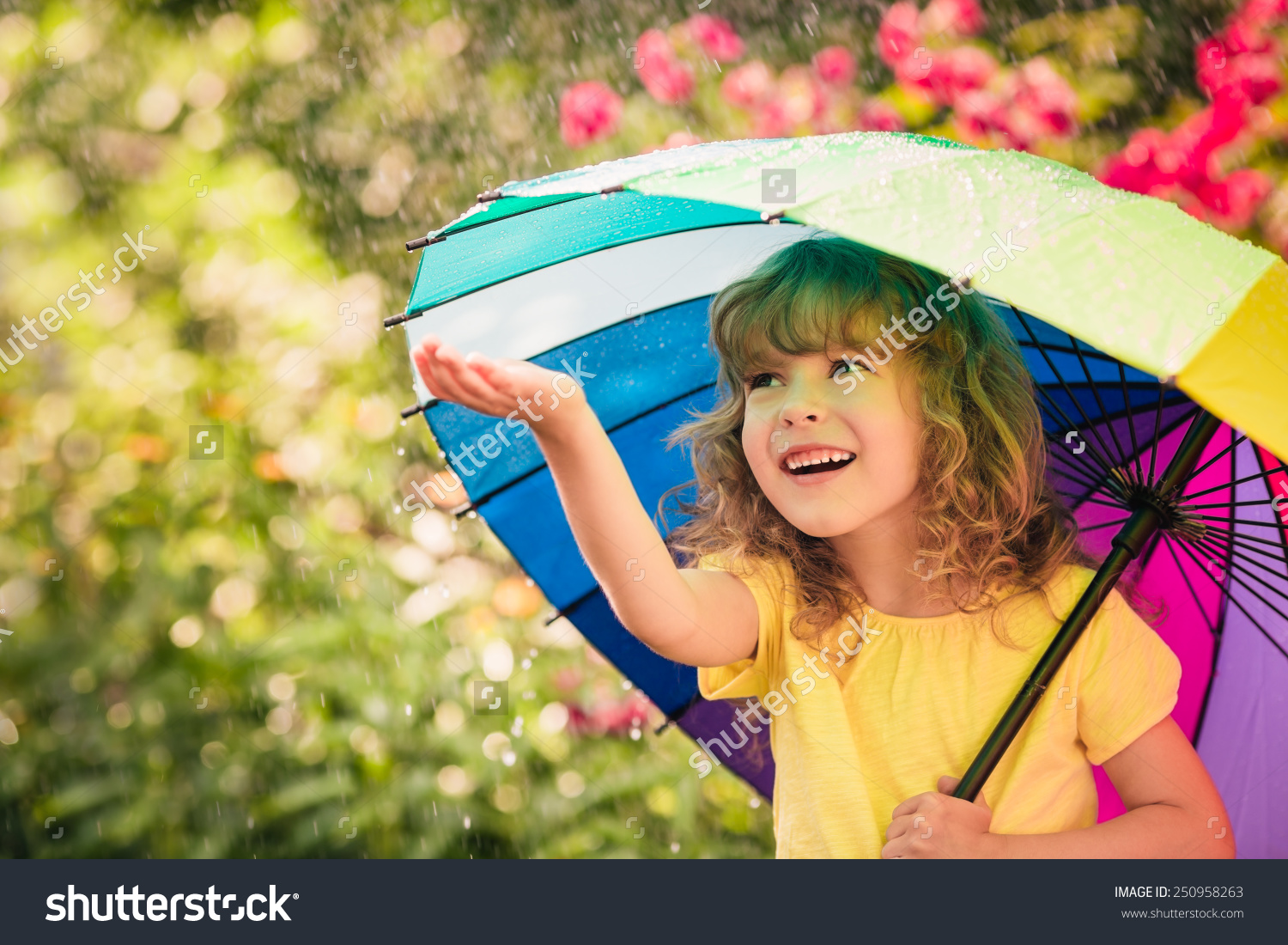 Mưa phùn
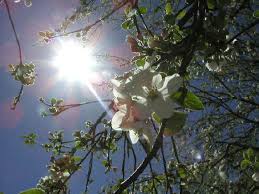 Nắng nhẹ
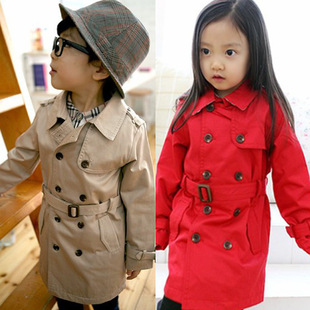 Ấm áp
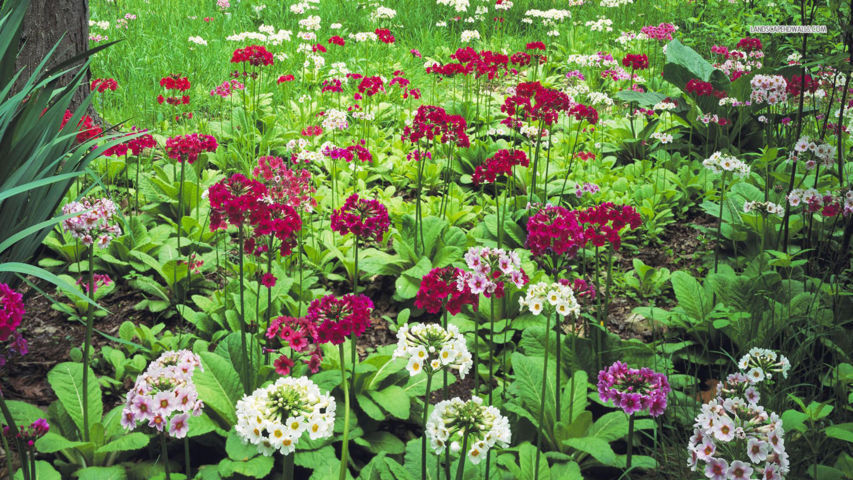 Muôn hoa đua nở
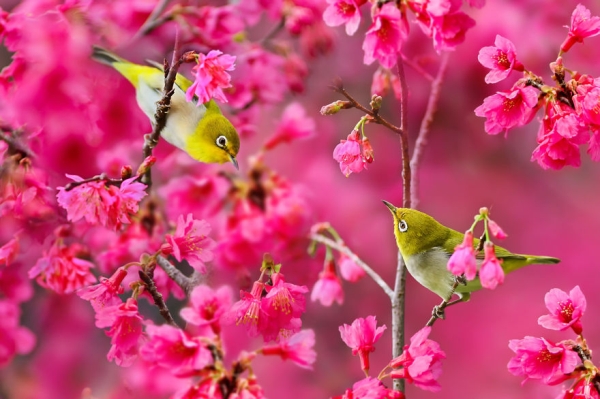 Hoa đào
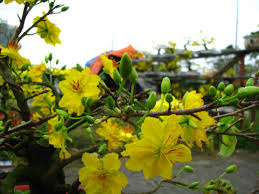 Hoa mai
Cây nẩy mầm
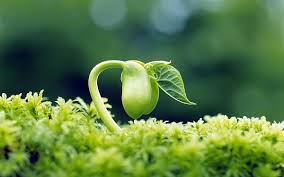 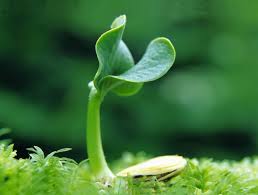 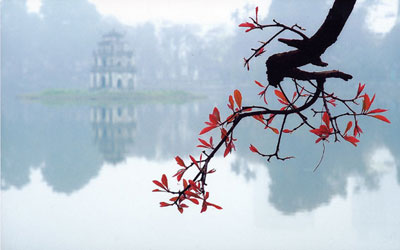 Lộc non
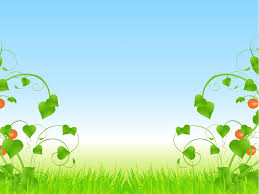 Hoạt động trong mùa xuân
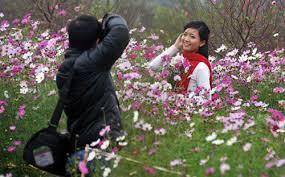 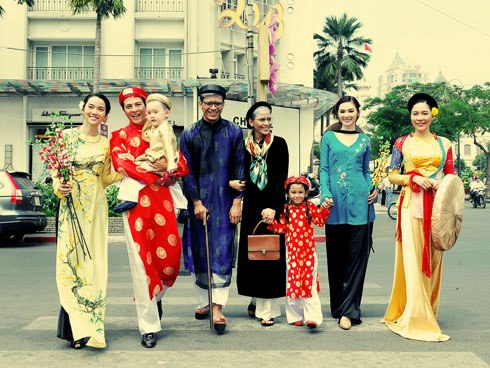 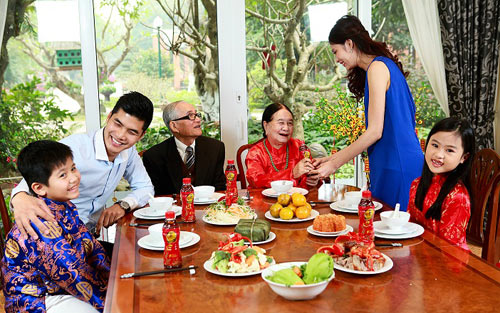 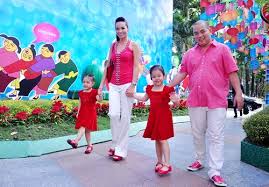 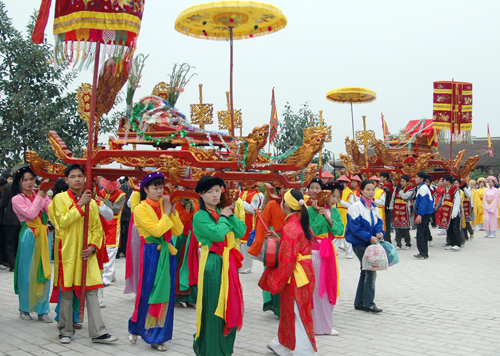 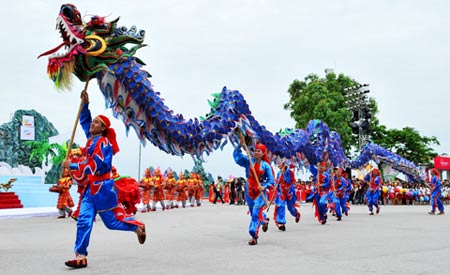 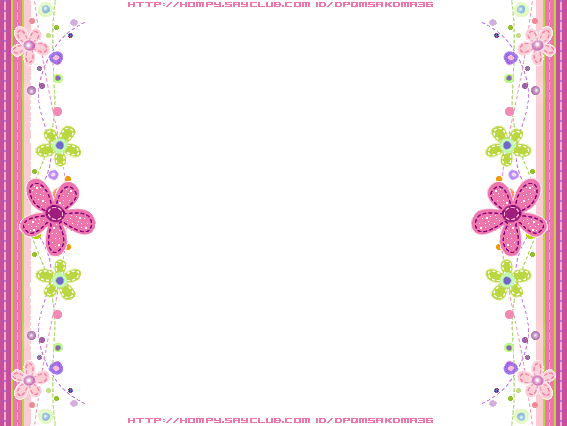 Trò chơi củng cố
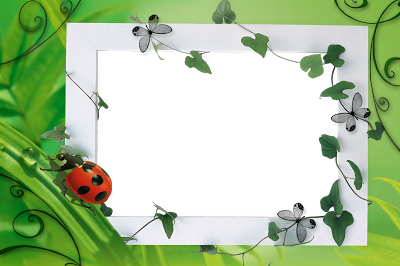 Cách chơi: 
Trẻ tìm những bức tranh 
thể hiện mùa xuân và gắn lên bảng 
Luật chơi:
 Đội nào gắn được đúng và nhiều
 thì đội đó chiến thắng
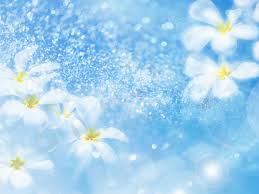 Bé tìm cho đúng
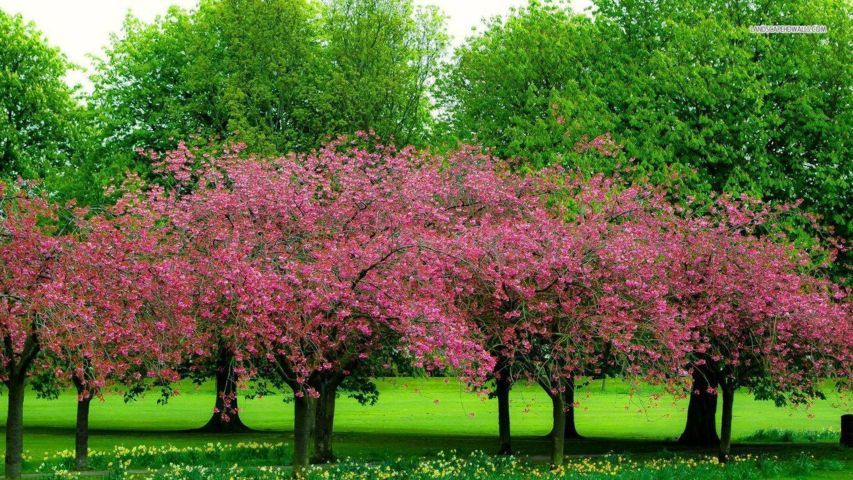 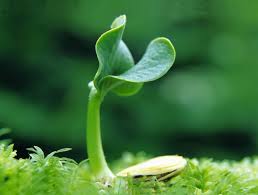 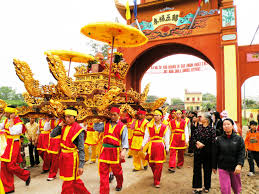 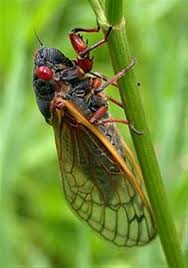 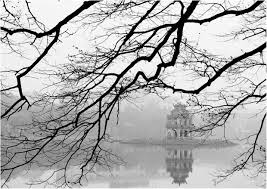 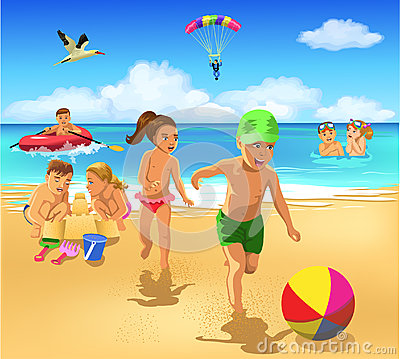 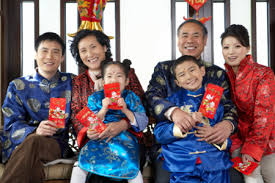 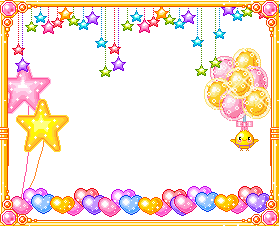 kết thúc tiết học